Федеральное государственное бюджетное образовательное учреждениевысшего образования «Красноярский государственный медицинский университет имени профессора В.Ф. Войно-Ясенецкого»Министерства здравоохранения Российской ФедерацииФармацевтический колледж
Лекция № 7Показатели функциональной активности клеток
разработала
преподаватель      Воронова М.Ф
Основой этой группы методов является изучение физиологически обусловленного изменения функционального состояния клеток при контактировании их с веществами, чужеродными клетками или корпускулярными частицами.
Фагоцитоз
в настоящее время считают одним из основных критериев оценки состояния иммунного статуса, являющегося фундаментальной составляющей иммунной защиты организма. 
Расстройство фагоцитарных функций существенным образом ослабляет всю систему защитных механизмов. 
Это обусловлено тем, что филогенетически фагоцитоз является наиболее древним защитным приспособлением, на основе которого эволюционно сформировалась вся система иммунной защиты. 
Возможно по этой же причине нарушение фагоцитарной реакции лейкоцитов происходит раньше других функциональных сдвигов при действии на организм неблагоприятных факторов, особенно эволюционно ему чуждых.
Фагоцитарная активность нейтрофилов
Определяются следующие показатели фагоцитарной активности нейтрофилов:
со стафилококком - 40-80%;
с латексом - 47,5-79,1%;
допустимое значение фагоцитарного числа - 6-9;
в норме содержание циркулирующих иммунных комплексов от 0 до 6,5 г/л (6,3±0,83) или до 100 усл. ед.
Снижение фагоцитарной активности нейтрофилов свидетельствует о том, что
    нейтрофилы плохо справляются со своей функцией захвата чужеродных агентов. 
Чаще всего иммунограмму выполняют для диагностики иммунодефицита. Однако говорить об иммунодефиците можно лишь в том случае, когда имеется значительное снижение показателей иммунограммы (на 20-40% от нормального значения). Незначительное колебание отдельных показателей не является диагностически значимым признаком. 
        К тому же надо учесть, что нормы показателей могут различаться для разных возрастов (все приведенные выше нормы - для взрослых, если прямо не указано иное), а также могут варьироваться в зависимости от используемой методики определения
Фагоцитарные клетки
основная группа клеток системы врожденного иммунитета. 
Они имеют миелоидное происхождение и обладают способностью к фагоцитозу.
 По морфологии и функции их разделяют на мононуклеарные клетки (моноциты/макрофаги) и нейтрофилы, что соответствует предложенному И.И. Мечниковым разделению на макро- и микрофаги. 
Роль фагоцитов в иммунном ответе крайне многообразна.
 Они выполняют ряд ключевых функций как во врожденном, так и в адаптивном иммунитете.
Моноциты или мононуклеарные фагоциты
–разновидность лейкоцитов, которые присутствуют в крови человека. 
-уничтожают попавших в кровь возбудителей, а потом презентируют их антигены другим иммунным клеткам.
моноциты «рассказывают» о своей встрече с «врагом» всем остальным клеткам, с которыми они контактируют. 
Таким образом, стоит моноцитам в крови уничтожить какой-нибудь проникший туда объект, как вся остальная иммунная система тут же приходит в состояние повышенной боевой готовности по отношению именно к нему. 
Выработавшись в костном мозге и попав в кровеносное русло, они проводят там всего 1-2 суток. 
Затем они перемещаются в ткани, где превращаются в другую разновидность мононуклеарных фагоцитов  - макрофаги.
Макрофаги:
Моноциты и макрофаги объединяют под названием «система мононуклеарных фагоцитов». 
Макрофаги, в отличие от моноцитов, в обычных условиях не способны к быстрым перемещениям. 
Но если где-то в организме возникает очаг воспаления, они мигрируют туда и уничтожают бактерии, а также атакуют органические и неорганические инородные тела.
Как известно, гной при воспалительном процессе – это погибшие лейкоциты. Значительную часть этих лейкоцитов представляют именно макрофаги.
 Система мононуклеарных фагоцитов  - можно сказать, основа всей фагоцитарной защиты организма.
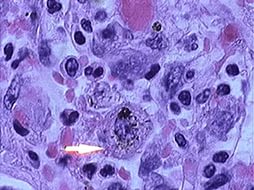 Нейтрофилы:
Эти клетки фагоциты присутствуют у человека в крови, как и моноциты, и их там очень много. 
На нейтрофилы приходится большая часть всех лейкоцитов (50-75%).
Продолжительность их жизни 50 дней. 
Стоит им получить сигнал о том, что в какой-то части организма находится чужеродный объект, и они тут же выходят из крови и уже через полчаса подходят к месту, где находится чужеродная частица, чтобы распознать и фагоцитировать ее. Задача нейтрофилов, как и макрофагов, состоит в самопожертвовании: выполнив свою задачу, они превращаются  в клетки гноя.
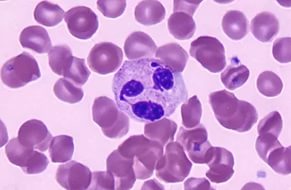 ПОКАЗАНИЯ К ПРИМЕНЕНИЮ
Метод функционального тестирования фагоцитарной активности клеток крови рекомендуется применять в следующих случаях:
 – выявление нарушений и отклонений в иммунной системе при первичном клинико-лабораторном исследовании;
 – динамическое наблюдение (мониторинг) за состоянием системы иммунной защиты и организма в целом (например, наличие стресса) на протяжении всего лечебно-диагностического процесса; 
– скрининговые исследования состояния иммунной защиты и общего состояния организма у населения в различных группах риска при проведении профилактических медицинских осмотров и диагностических мероприятий.
С помощью лабораторных методов можно оценить следующие функции моноцитов и макрофагов: 
- представление антигена Т-лимфоцитам,
 - антителозависимую клеточную цитотоксичность, противоопухолевую цитотоксичность, 
- хемотаксис, 
- фагоцитоз 
 - бактерицидную активность. 
- продукцию цитокинов активированными макрофагами.
Исследуют такие функции нейтрофилов, 
- как хемотаксис, 
- адгезию,
 - фагоцитоз, 
- бактерицидную активность 
 - продукцию свободных радикалов кислорода.
Методы определения хемотаксиса лейкоцитов
Направленное движение лейкоцитов в сторону стимулирующего агента - хемоаттраканта называется хемотаксисом.
 Хемотаксис нейтрофилов исследуют с помощью камеры Бойдена. 
Эта камера состоит из двух отделений, между которыми находится фильтр. В одно отделение камеры помещают суспензию нейтрофилов, в другое - хемотаксический фактор, например С5a. 
После инкубации нейтрофилов в камере Бойдена определяют, какое их количество мигрировало на противоположную сторону фильтра.
Для исследования хемотаксиса нейтрофилов in vivo используется метод кожного окна. С помощью скальпеля удаляют поверхностный слой эпидермиса площадью 4 мм2 (при этом должно появиться небольшое количество крови). На поврежденный участок помещают покровное стекло. 
В течение суток каждые 0,5-2 ч покровное стекло меняют.
 Затем стекла окрашивают и исследуют под микроскопом находящиеся на них лейкоциты. 
В норме в течение первых 2 ч наблюдается приток нейтрофилов к месту повреждения. В течение последующих 12 ч нейтрофилы замещаются моноцитами.
Нарушения хемотаксиса наблюдают при ряде врожденных заболеваний фагоцитарной системы: синдромах Чедиака-Хигаси, дефектах адгезии лейкоцитов, при вторичных иммунодефицитных состояниях.
Определение адгезивных свойств
За адгезивные свойства нейтрофилов и моноцитов отвечают поверхностные рецепторы - селектины и интегрины. Обычно определяют экспрессию поверхностных антигенов CD11a, CD18, CD11b, CD11c с помощью моноклональных антител в методе проточной цитометрии.
 При иммунодефицитах, обусловленных нарушением адгезии лейкоцитов, наблюдается снижение экспрессии этих антигенов, как на покоящихся, так и на активированных клетках. Для определения функциональной активности адгезивных молекул фагоцитов используется оценка их способности прикрепляться к пластику, стеклу, культуре эпителиальных клеток.

Нарушение адгезивных свойств фагоцитирующих клеток наблюдают при врожденных синдромах, связанных с нарушением экспрессии молекул адгезии - ЛАД-синдром I-го и II-го типа. 
К лабораторным признакам этих иммунодефицитов относится также нейтрофильный лейкоцитоз. Иммунодефициты, обусловленные нарушением адгезии лейкоцитов, проявляются рецидивирующими инфекциями, медленным заживлением ран и отсутствием гнойного отделяемого в очагах инфекции.
Оценка бактерицидной активности
Определение внутриклеточной гибели микробов показывает завершенность фагоцитарного процесса и является суммарным показателем функциональной активности фагоцитарных клеток. 
Бактерицидность фагоцитов обусловлена кислородозависимыми (образование активных форм кислорода в процессе кислородного взрыва) и кислородонезависимыми (ферменты гранул) механизмами. Для оценки киллинга используют простейший микроскопический метод идентификации дегенеративных, полуразрушенных микробов в окрашенных препаратах лейкоцитов. 
Надежным и простым методом оценки внутриклеточной гибели микробов является проточная цитометрия с использованием флюоресцентных красителей, дифференцированно окрашивающих живые и убитые микробные клетки.
определения образования активных форм кислорода используют НСТ-тест и проточную цитометрию. 
НСТ-тест основан 
на восстановлении нитросинего тетразолия (НСТ) супероксидным анионом, образующимся при кислородном взрыве в лейкоцитах. 
Суть метода заключается в следующем:
 к фагоцитам добавляют желтый краситель нитросиний тетразолий, при его поглощении метаболическая активность фагоцитов возрастает, нитросиний тетразолий восстанавливается, продукты этой реакции окрашены в синий цвет. 
Реакцию учитывают микроскопически по количеству темно-синих гранул диформазана в клетке, образующихся при восстановлении НСТ.
Отсутствие восстановления нитросинего тетразолия - характерный признак хронической гранулематозной болезни. 
НСТ-тест позволяет идентифицировать синдром Чедиака-Хигаси, дефицит миелопероксидазы, глюкозо-6-фосфат-дегидрогеназы и другие первичные иммунодефициты фагоцитарного звена. 
Повышенная способность фагоцитов к образованию активных форм кислорода наблюдается при воспалительных процессах инфекционной природы в организме.
Определение фагоцитарной способности
Традиционным методом оценки стадии поглощения является подсчет в окрашенных препаратах числа частиц, захваченных нейтрофилами и моноцитами (фагоцитарный индекс), и количество частиц, захваченных одной клеткой (фагоцитарное число). 
В качестве объекта фагоцитоза используют различные бактерии, простейшие или синтетические частицы (латекс, зимозан). 
Оценка фагоцитоза с помощью проточной цитометрии является наиболее точным, быстрым и объективным методом.
Определение фагоцитоза имеет значение в комплексной диагностике при первичных (синдром Чедиака-Хигаси) и вторичных иммунодефицитах.
Метод
Из крови определенным способом получают лейкоцитарную взвесь, которую смешивают с точным количеством лейкоцитов (1млрд микробов в 1 мл).
 Через 30 и 120 мин готовят мазки из этой смеси и окрашивают по Романовскому-Гимзе.
 Под микроскопом просматривают около 200 клеток 
и определяют количество фагоцитов, которые 
поглотили бактерии, интенсивность их
 захвата и уничтожения.
1. Фагоцитарный индекс - это процент фагоцитов, поглотивших бактерии через 30 и 120 мин, к общему количеству просмотренных клеток.2. Фагоцитарный показатель - среднее число бактерий, находящихся в фагоците через 30 и 120 мин (производят математическое деление общего числа поглощенных фагоцитами бактерий на фагоцитарный индекс)3. Индекс завершенности фагоцитоза - рассчитывается делением числа убитых бактерий в фагоцитах на общее число поглощенных бактерий и умножением на 100.
В норме показатели фагоцитарной активности:1. Фагоцитарный индекс: через 30 мин - 94,2±1,5, через 120 мин - 92,0±2,5.2. Фагоцитарный показатель: через 30 мин - 11,3±1,0, через 120 мин - 9,8±1,0.3. Индекс завершенности фагоцитоза: 66,3±2,6
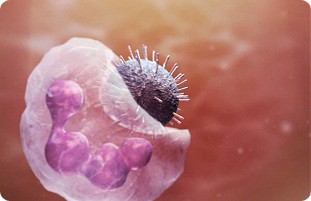 РЕАКЦИЯ БЛАСТТРАНСФОРМАЦИИ ЛИМФОЦИТОВ (РБТЛ)
Реакция бласттрансформации основана на феномене активации лимфоцитов под влиянием стимулов 
(митогенов или антигенов) с последующей трансформацией их в бласты (большие делящиеся клетки). 
Эта реакция определяет пролиферативный потенциал изучаемых клеток. 
Реакцию осуществляют следующим образом:
К суспензии лимфоцитов или лейкоцитов крови (в последнее время чаще используют разведенную в 10-20 раз цельную кровь) приливают раствор митогена или антигена в концентрации, нетоксичной для клеток, но способной вызывать бласттрансформацию. 
Инкубируют в среде СО при 37 С.
По окончании культивирования эритроциты (в тех случаях, когда для реакции используют цельную кровь) лизируют и подсчитывают количество клеток, трансформировавшихся в бласты. 
Подсчет можно вести визуально в окрашенных мазках, однако морфологический метод учета может давать субъективные ошибки. 
Поэтому чаще учет результатов ведут по изменению радиоактивности культуры клеток в результате включения радиоактивного изотопа в клетки, входящие в митотический цикл (например, 3H-тимидина), используя для этого автоматический сцинтилляционный счетчик.
В качестве активаторов РБТЛ обычно используют фитогемагглютинин (ФГА), конканавалин А (Кон А), митоген лаконоса (МЛ), бактериальные липополисахариды (ЛПС), ферменты, стафилококковый экстракт и др. ФГА и Кон А стимулируют преимущественно Т-лимфоциты, поэтому допоявления тестов розеткообразовання бласттрансформацию с этими митогенами использовали для количественной оценки популяции Т-клеток. 
Липополисахариды (например, Е. coli, сальмонелл и др.), антитела к иммуноглобулинам, очищенный белковый дериват туберкулина, декстра-ны стимулируют бласттрансформацию преимущественно В-клеток.
 Митоген лаконоса стимулирует клетки обоих типов.
Таким образом, подбирая митогены, можно изучать функциональную активность отдельных субпопуляций лимфоцитов; подбирая оптимальные условия проведения реакции, можно в принципе давать количественную оценку содержания Т- и В-лимфоцитов в общей популяции. 
Однако реально такие условия подобрать весьма сложно, поскольку поведение клеток в многокомпонентной среде может быть неоднозначным. 
Так, в определенных условиях под действием ФГА могут трансформироваться в бласты В-клетки: надосадочная жидкость Т-клеточных культур вызывает бласттрансформацию В-лимфоцитов.
Для оптимального протекания РБТЛ необходимо присутствие макрофагов, поэтому использовать высокоочищенные лимфоциты не рекомендуется. Постановка реакции и культивирование должны осуществляться в стерильных условиях. 
Поскольку оптимальные дозы антигенов и митогенов и время инкубации для каждого случая индивидуальны, то рекомендуется применять не
сколько доз стимуляторов (обычно, помимо оптимальной дозы, более низкую н более высокую) и разное время культивирования (Лебедев и др., 1976; Zieger et al., 1974), а на основании полученных данных строить кривые доза-эффект и время-эффект.
К трансформации лимфоцитов в бласты может приводить также совместное культивирование клеток двух разных доноров (культивирование в смешанной культуре лимфоцитов, СКЛ).
 Для оценки результатов трансформации тестируемых клеток у стимулирующих клеток блокируют синтез ДНК (обработкой митомицином С или облучением) Уровень ответа в СКЛ зависит от генетических различий между индивидами, поэтому СКЛ широко используется для подбора оптимальных пар при трансплантации органов и тканей. 
Использование РБТЛ в клинике для количественной оценки субпопуляций лимфоцитов в настоящее время в значительной степени утратило свое значение в связи с появлением более простых методов (розеткообразования и мембранной иммунофлюоресценции с мечеными моноклональными антителами).
Однако достаточно большим остается значение бласттрансформации для опрелеления физиологической активности (пролиферативного потенциала) клеток как на неспецифические активаторы (митогены), 
так и на специфические (антигены простейших, грибов, бактерий,вирусов, тканей организма), хотя и в этом случае велика роль неспецифического воздействия антигенов.
 Результаты неспецифической и специфической РБТЛ взаимно дополняют друг друга ,поэтому рекомендуют ставить реакцию с набором тест- антигенов и митогенов. СКЛ имеет важное значение для трансплантационной иммунологии, подбора донора и реципиента (хотя при этом не следует забывать, что уровень ответа зависит не только от аллоантигенных различий
лимфоцитов, но и от общей способности к стимуляции тестируемых клеток).
Метод РБТЛ достаточно распространен в лабораториях клиник медицинских институтов, причем используется в многочисленных модификациях. 
Различие результатов, получаемых при использовании различных модификаций, затрудняет четкую их трактовку в клинике. 
Широкому распространению этого метода в практике препятствует необходимость стерильной работы и отсутствие стандартизированной технологии.
Вопросы
1.Продолжительность жизни нейтрофилов?
2. Длительность нахождения в кровотоке моноцитов?
3. Показания к тестированию фагоцитарной активности?
4. Методы определение фагоцитарной способности.
5. Показатели фагоцитарной активности в норме.
6. Что определяют РБТЛ ?
Домашнее задание
Выучить текст лекции